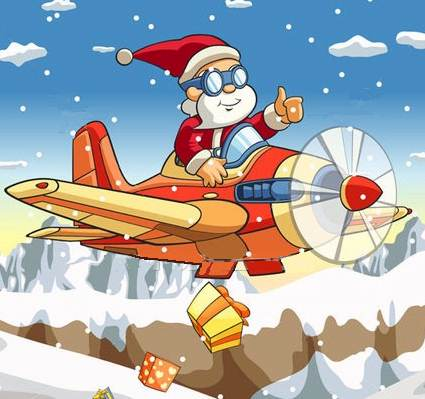 Holiday Trading Hours
Closed  Christmas Day 
and New Years Day

We will continue to check our emails for urgent orders and assessment marking.
Courses can be ordered and received 24 hours a day 7 days a week via our website www.caaa.com.au